«Впровадження програми профілактики інфекцій та інфекційного контролю
в закладах охорони здоров’я»
Навчання і підготовка медичного персоналу в системі організації профілактики інфекцій та інфекційного контролю
2019
Кого навчати?
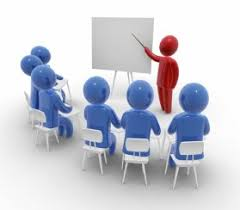 Успіх програми ПІІК залежить від взаєморозуміння та взаємопідтримки між адміністрацією ЗОЗ, лікарями, епідеміологами та медичними сестрами, система освіти має охоплювати фахівців всіх рівнів, в незалежності від положення, стажу, віку та інших моментів, тобто охоплювати всіх від прибиральниці і санітарки до головного лікаря/директора
Загальні принципи навчання
медичних працівників
Психологічні аспекти:

персональна загроза;

страх перед змінами;

відсутність впевненості в потенційні вигоді від змін;

конкуруючий попит.
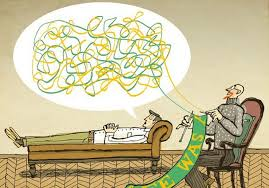 Загальні принципи навчання
медичних працівників
Джерела/методи впливу:

сила примусу;

сила заохочення;

сила закону;

сила (авторитет) експерта;

сила повноважень;

сила (вплив) інформації
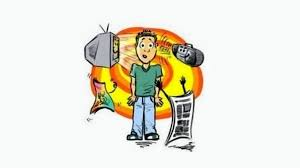 Загальні принципи навчання
медичних працівників
Інструктажі:

вхідний;

первинний на робочому місці;

повторний;

позаплановий;

цільовий
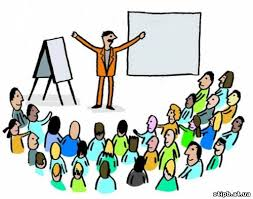 Загальні принципи навчання
медичних працівників
Навчання медичного персоналу це:

зміна характеру дій в результаті набуття знань і навиків;

активний процес;

безперервний процес;

процес заснований на теорії навчання дорослих слухачів;

процес, що відповідає потребам навчання і підготовки дорослих слухачів
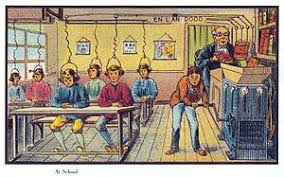 Загальні принципи навчання
медичних працівників
Програми по навчанню і підготовці

визначення інформації, яка потрібна слухачам;
	
визначення кола слухачів;

оцінка запиту слухачів на навчання;
	
планування програми;
	
реалізація програми;
	
оцінка успішності навчання і підготовки
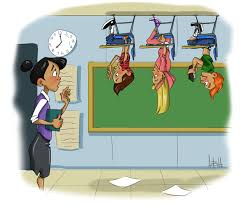 Загальні принципи навчання
медичних працівників
Поділ працівників на категорії у відповідності до потреб у навчанні:
1.	категорії працівників:
•	персонал, який безпосередньо надає медичну допомогу (лікарі та медичні сестри);
•	допоміжний персонал (техніки-лаборанти, фармацевти, працівники стерилізаційних блоків, харчоблоків та пралень тощо);
2.	досвід роботи:
•	новий співробітник без досвіду роботи;
•	новий співробітник з досвідом роботи;
•	штатний співробітник.
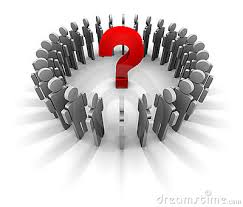 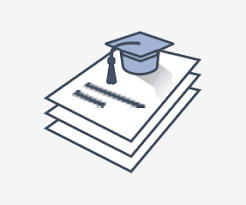 Загальні принципи навчання
медичних працівників
При складанні навчальної програми необхідно:
визначити кінцевий результат – ціль навчання;
розробити графік та визначити місце проведення занять, який має бути складовою Плану дій з ПІІК та затверджуватися наказом головного лікаря/директора;
визначити найбільш ефективну форму навчання;
	лекція;
	практичні заняття (навчання в невеликих групах): навчання техніці миття рук, відпрацювання алгоритму виконання санації верхніх дихальних шляхів тощо;
	розбір конкретних ситуацій (наприклад, розбір випадку або спалаху ІПНМД, поведінка медичного персоналу при уколі потенційно зараженою голкою тощо);
	індивідуальні заняття;
визначити можливість і необхідність використання різноманітних навчальних посібників, слайдів, плівок, фотографій, чашок Петрі із відбитками рук, фільмів тощо.
Загальні принципи навчання
медичних працівників
Відсоток «виживання знань»

навчання інших – 95%;

практика – 75%;

обговорення в групах – 50%;

демонстрації – 30%;

аудіовізуальний метод – 20%;

література – 10%;

лекції – 5%
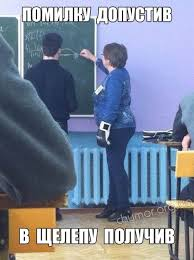 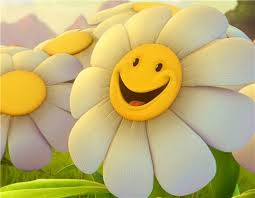 Загальні принципи навчання
медичних працівників
Тренер/інструктор/вчитель повинен:

уникати сцен і подіумів;
використовувати відповідні кімнати;
створювати обстановку доброзичливості;
створювати обстановку, що полегшить навчання;
слід використовувати досвід і приклади, які надають слухачі («обговорення наболілого»);
використовувати більше матеріалу із реального досвіду (бажано відповідного ЗОЗ);
більше використовувати цілеспрямовані матеріали (наприклад, надавати перевагу темі «Профілактика вірусних гепатитів у відділенні гемодіалізу» над «Принципи госпітальної епідеміології»);
допомагати слухачу у визначенні проблеми та техніки її усунення
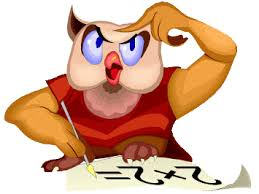 Загальні принципи навчання
медичних працівників
Основні принципи навчання дорослих слухачів:

головне – увага практичному досвіді, а не інформація загального характеру;

розширення змісту і методів навчання різнорідних груп;

спиратися на життєвий досвід слухачів (дорослі слухачі краще сприймають матеріал, що має відношення до їх життєвого досвіду);

виокремити користь із «навчальних ситуацій» (навчання – відповідь на поточну ситуацію; головна увага – безпосередня проблема);

практикувати негайне застосування отриманих знань, що призведе до найкращого засвоєння.
Оцінювання ефективності програми
безпосередній контроль за роботою медичного персоналу і реєстрація змін, які відбулися в їх практичній діяльності;
повідомлення, які поступають від керівників медичного персоналу і стосуються виконання співробітниками рекомендацій щодо заходів ПІІК;
результати моніторингу і оцінки
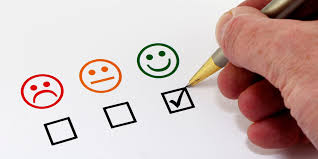 Дякую за увагу!
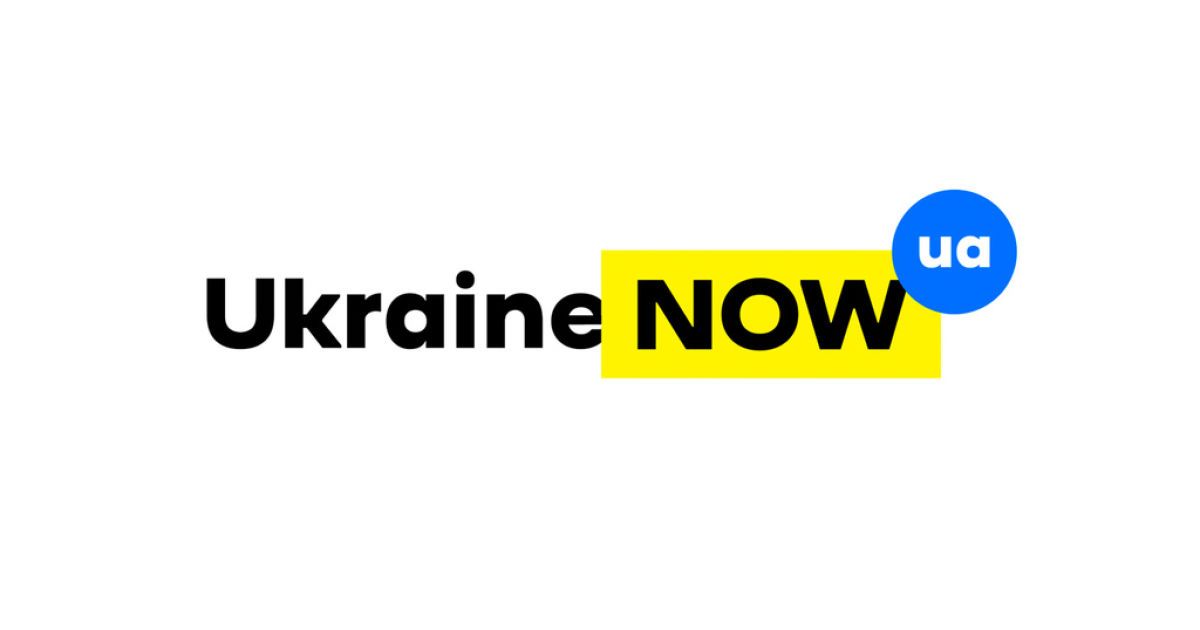